obradateksta
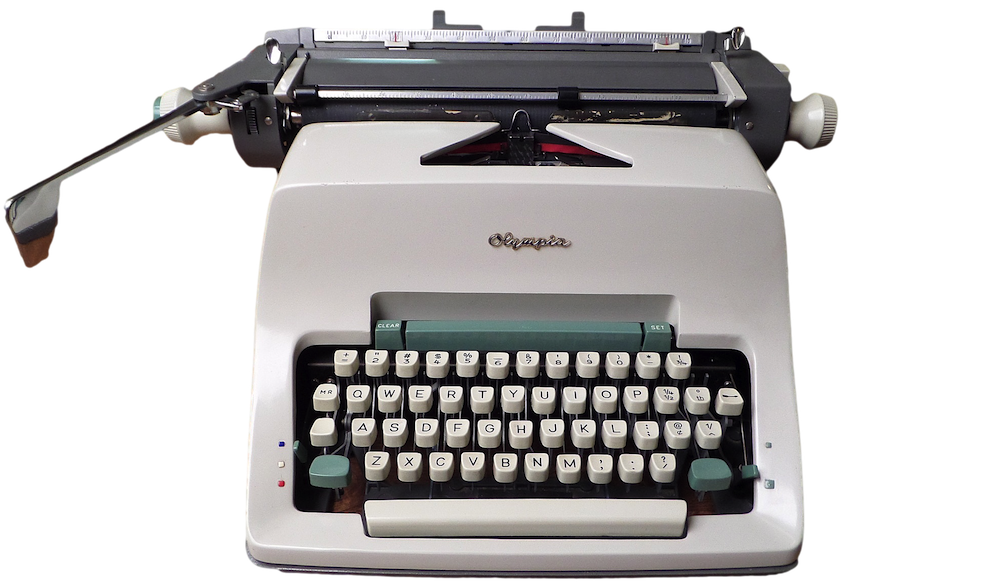 software za obradu teksta
dijeli se na:
text editor (uređivač teksta)
tekst procesore (tekst procesor)

tekst procesori su složeniji
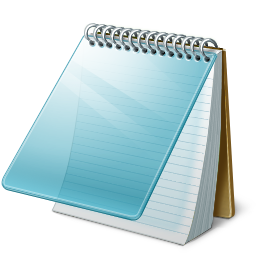 teXt editor (uređivač)
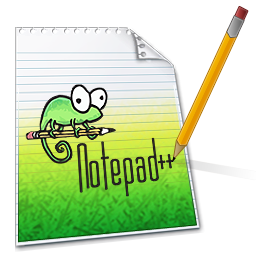 npr. notepad, notepad++
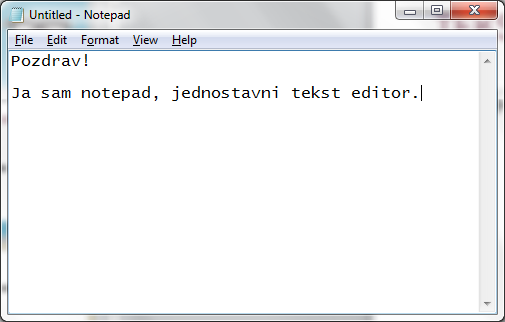 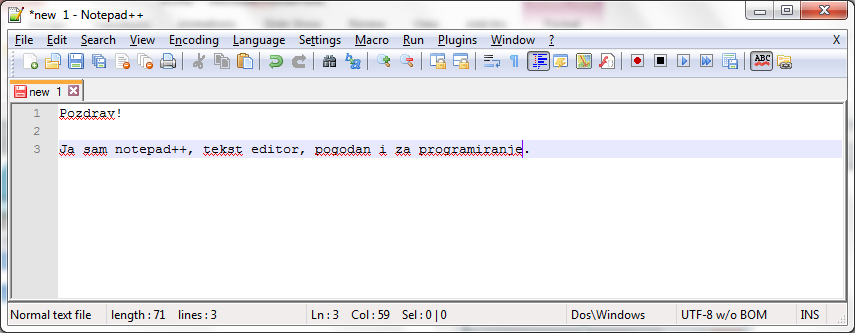 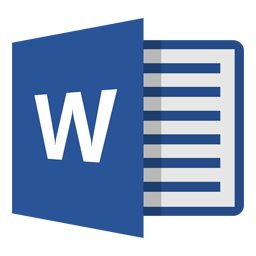 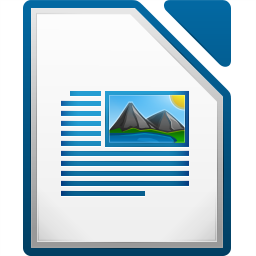 text procesor
npr. MS Office Word (komercijalan), LibreOffice Writer (besplatan)
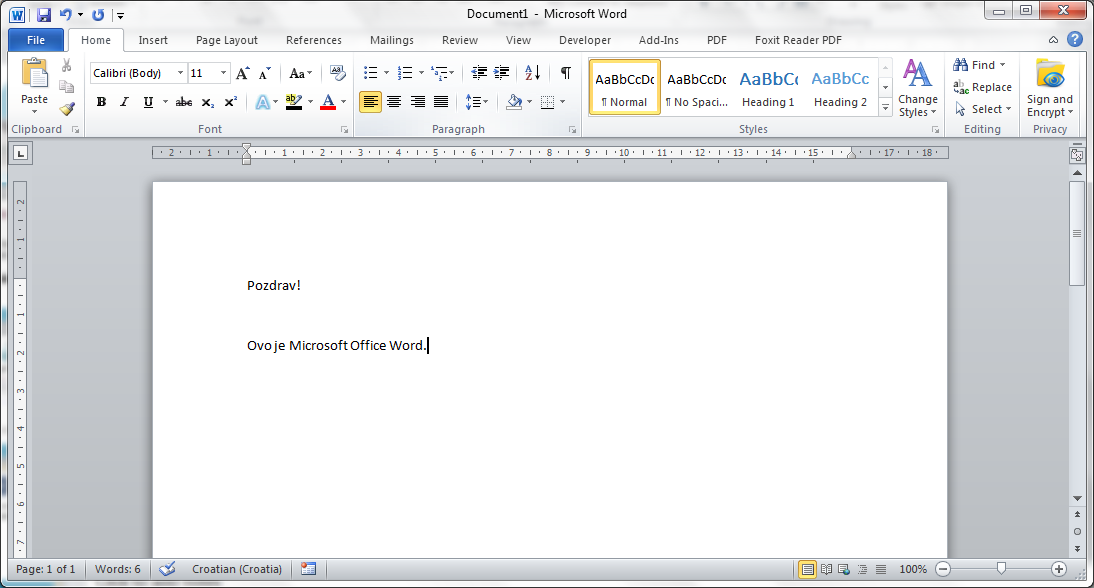 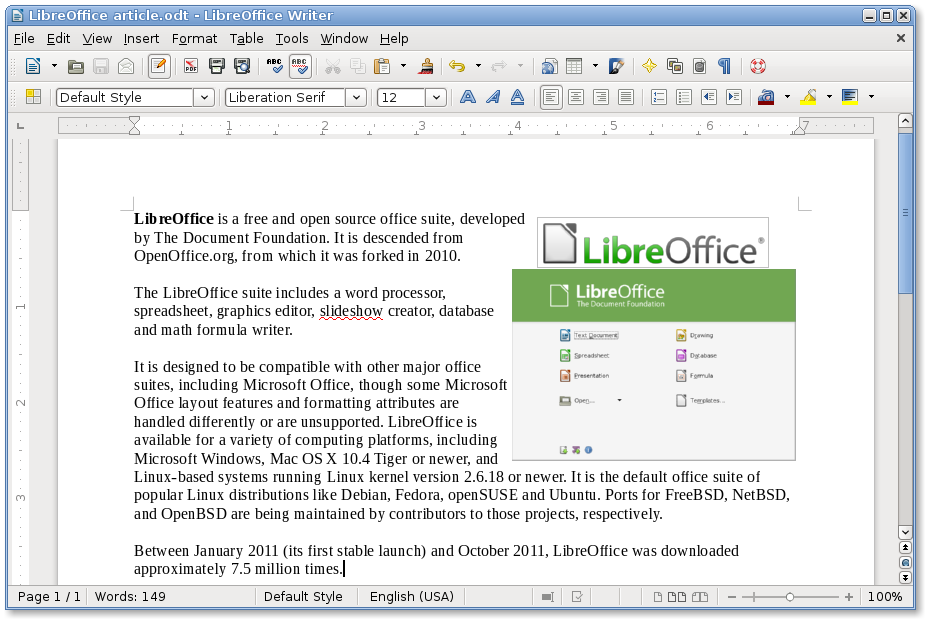 Za učenike i studente...
MS Office paket je za vas besplatan tokom vašeg obrazovanja
preuzeti ga možete na https://office365.skole.hr/
imate pravo na 5 licenci
upute za preuzimanje su na str. škole
word
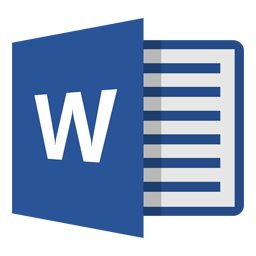 Znate li raditi u wordu?
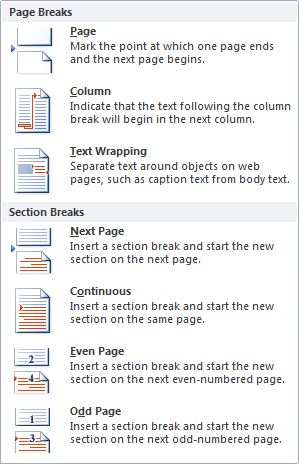 stilovi naslova?
sekcije?
fusnote?
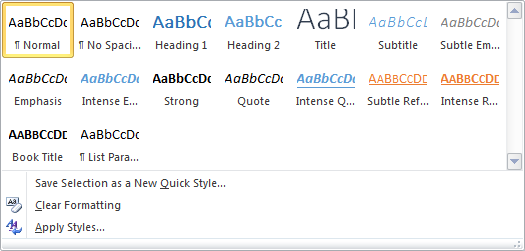 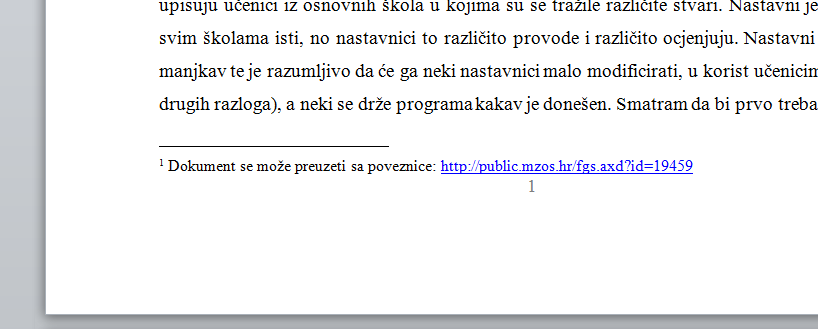 Znate li raditi u wordu?
tablica sadržaja (automatska)?
zaglavlje i podnožje?
različite orijentacije stranica u istom dokumentu?
prva 3 broja stranica rimski I, II, III, sljedećih 20 stranica s 1, 2, 3, 4...?
pravilno citiranje izvora???
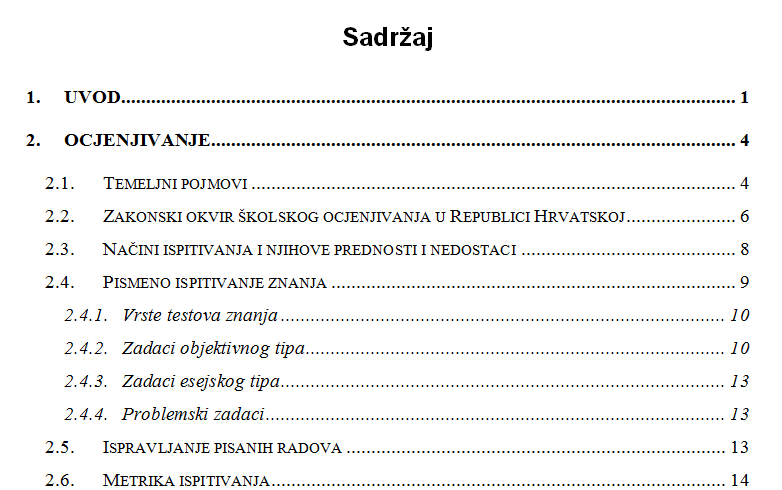 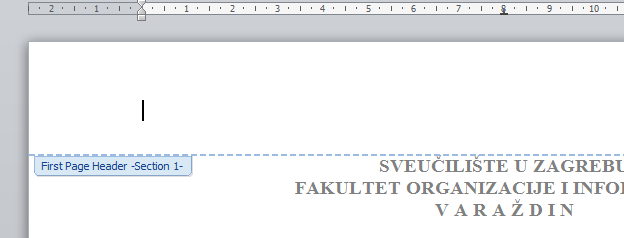 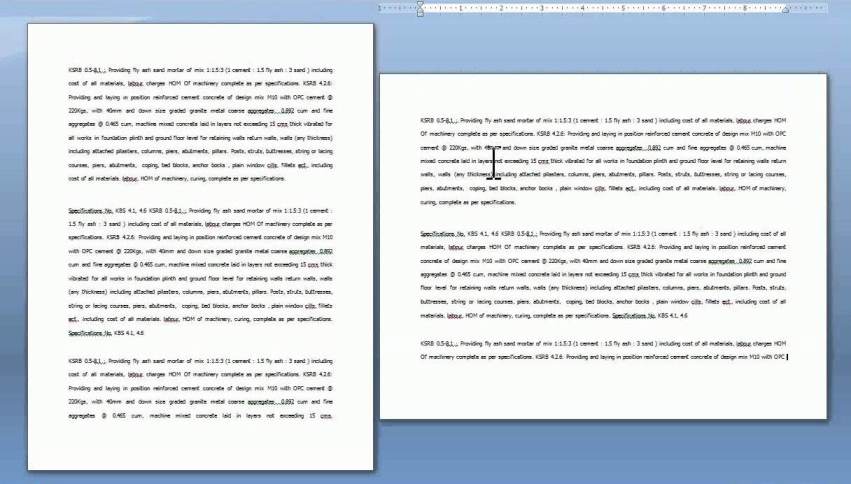 *
[Speaker Notes: dipl. rad]
EKSTENZIJE dokumentA
dokument stvoren u Wordu dobiva ekstenziju .docx
.doc  ako se radi o starijoj verziji Worda
možemo spremiti i u drugim formatima, npr. PDF
sučeljE worda
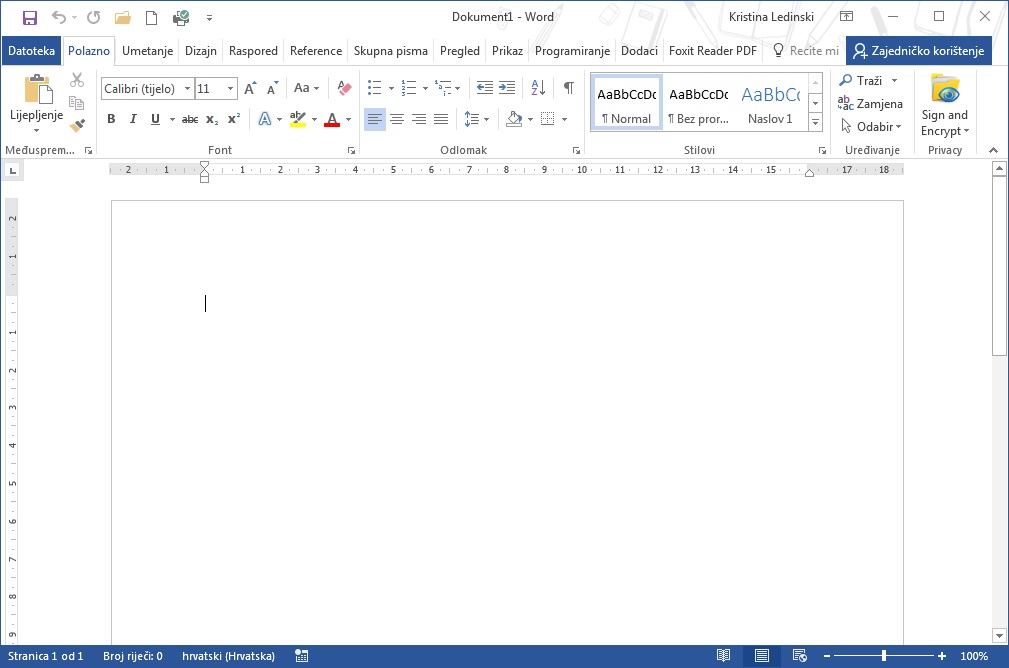 vrpca
radna površina
(bijeli list papira)
[Speaker Notes: Obavezno znati zbog sporazumijevanja i rješavanja zadataka.]
dijelovi VRPCE
galerija
kartice
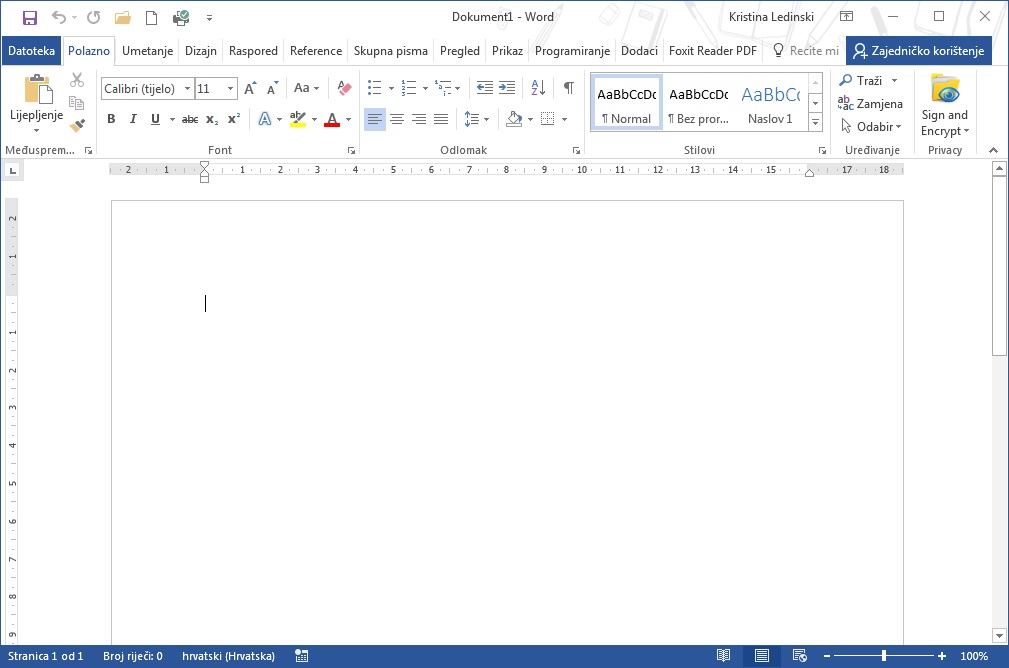 grupe
izbornik
gumb dijaloškog okvira
[Speaker Notes: Obavezno znati zbog sporazumijevanja i rješavanja zadataka.]
alatna traka za brzi pristup
najčešće korištene naredbe
iznad vrpce
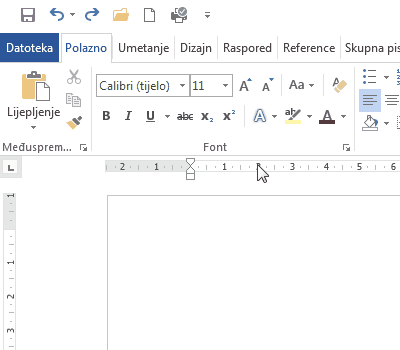 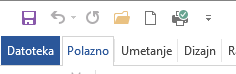 traka stanja (Status bar)
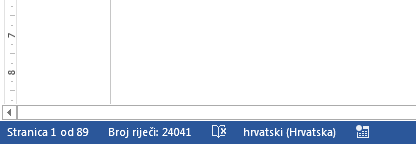 dolje lijevo
broj trenutne stranice i ukupan broj str.
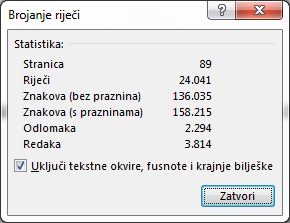 broj riječi u cijelom dokumentu (i dr.)
[Speaker Notes: 1. d]
kartica teksta
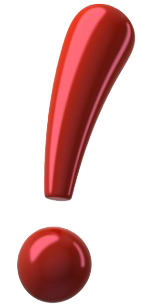 često će vaš pisani rad mora imati određen broj tzv. kartica, a ne stranica
kartica = 1500* znakova s prazninama (razmacima)
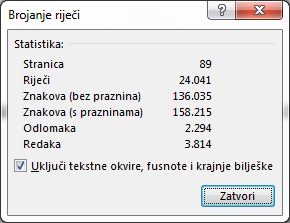 ovdje vidimo broj znakova s prazninama (razmacima)
Koliko kartica teksta ima dokument sa slike?
~105
*u nedavnoj prošlosti je bilo 1800 i neki se ljudi i dalje toga drže
Uvjeti količine teksta kod pisanih radova (1/2)
Uvjeti količine teksta kod pisanih radova (2/2)
Npr. brojač u Wordu je izbrojio sljedeće:
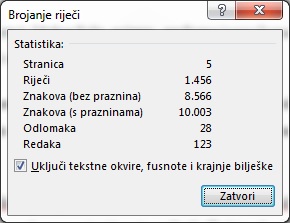 Nije dovoljno! Treba dopisati još ~2000 znakova.
prikaz i zumiranje
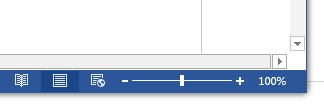 dolje desno
gumbi za prikaz dokumenta(Za ispis, Čitanje preko cijelog zaslona, Web-prikaz...)
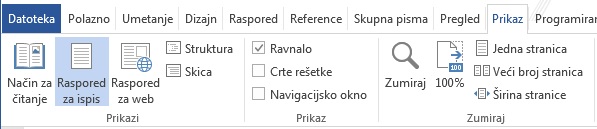 zumiranje klizačem
 
brži način:CTRL + kotačić miša
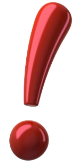 2. način za izmjenu prikaza i zumiranje: kartica Prikaz